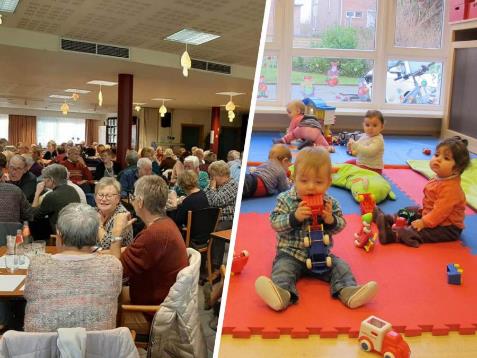 Lokaal dienstencentrum en Kinderdagverblijf
Wilgenhofsite
Woensdag 31 maart 2021 om 20u
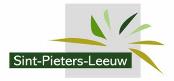 Procedure
Lastvoorwaarden en gunningswijze studieopdracht: 
GR en RMW 26 september 2019

Goedkeuring gunning: CBS 8 juni 2020

Ontwerper: M4-architecten
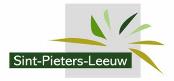 Lastvoorwaarden
Dienstencentrum

Kinderdagverblijf 36 kinderen

Parking 100 wagens

Behoud van groene zones

Waterbeheersing
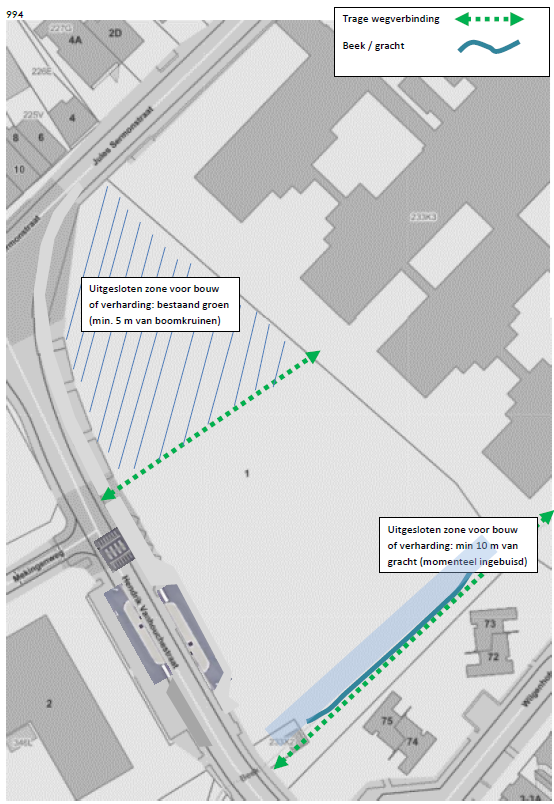 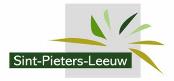 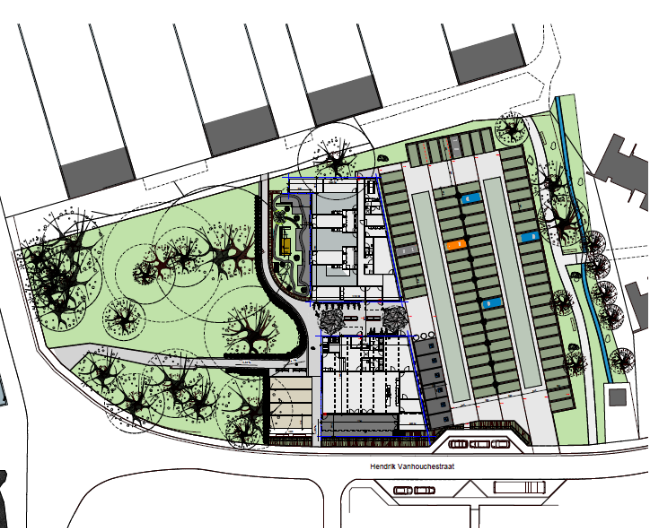 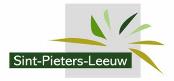 Lokaal dienstencentrum
4de LDC in de gemeente 

829 m² grondoppervlakte, verdeeld over 2 verdiepingen. 
4 petanquebanen

Activiteiten en workshops

Diensten: kapper, pedicure, wassen, …
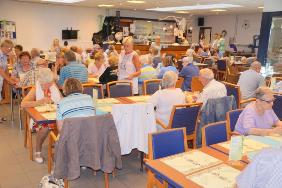 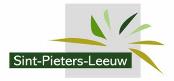 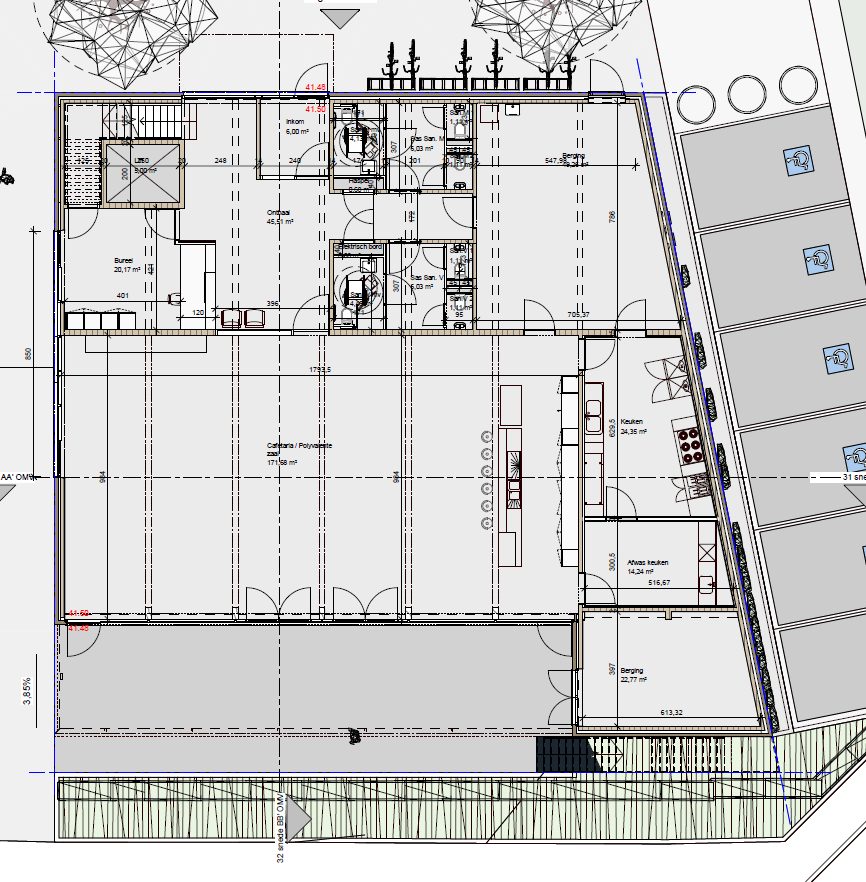 Dienstencentrum
Gelijkvloers: 

Onthaal, cafetaria (169 m²), keukens, bureel, bergruimten, sanitair.
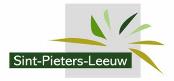 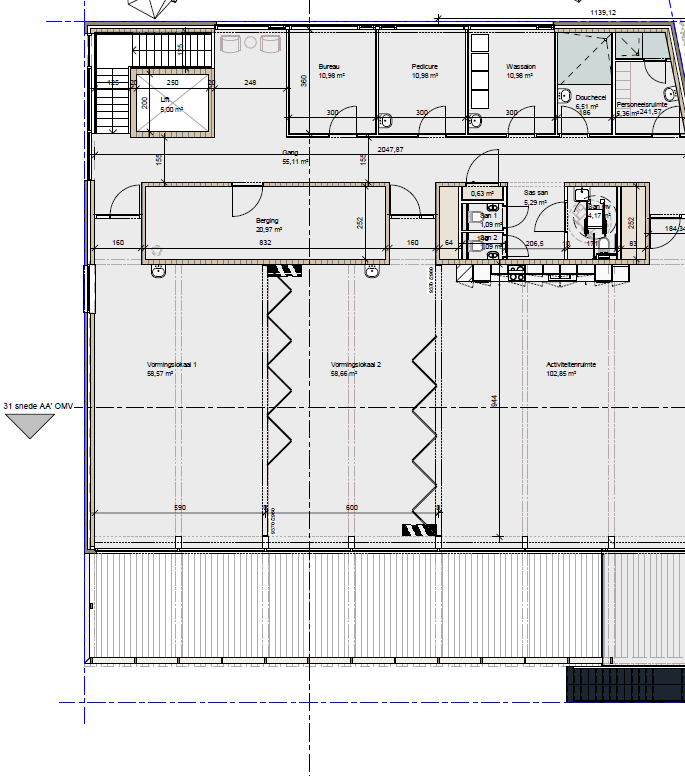 Dienstencentrum
Verdieping:

2 Vormingslokalen, activiteitenruimte,
 pedicure, wassalon, douche, …
Kinderdagverblijf
4de kinderdagverblijf, uitgebaat door het lokale bestuur.

540 m2 grondoppervlakte, met een buitenspeelruimte van140 m².

36 plaatsen (3 leefgroepen)

Aanvraag subsidie voor 17 plaatsen groepsopvang inkomenstarief (uitbreidingsronde meerjarenprogrammatie 2021-2024)
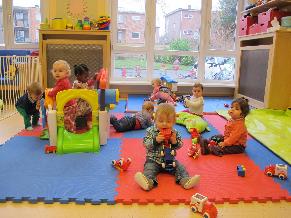 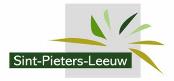 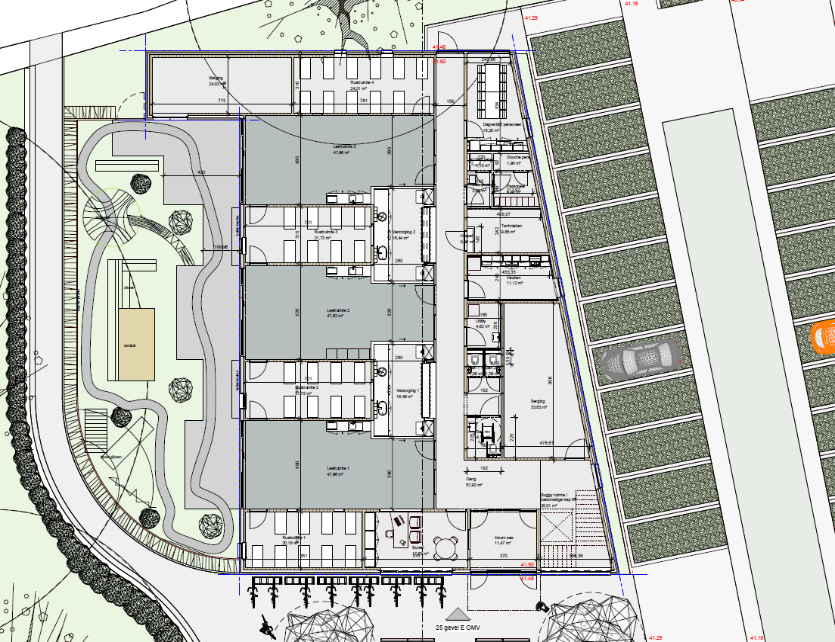 Kinderdagverblijf
grondplan


3 leefruimtes, 4 rustruimtes, 2 verzorgingsruimtes
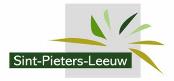 Raming
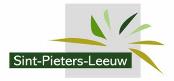 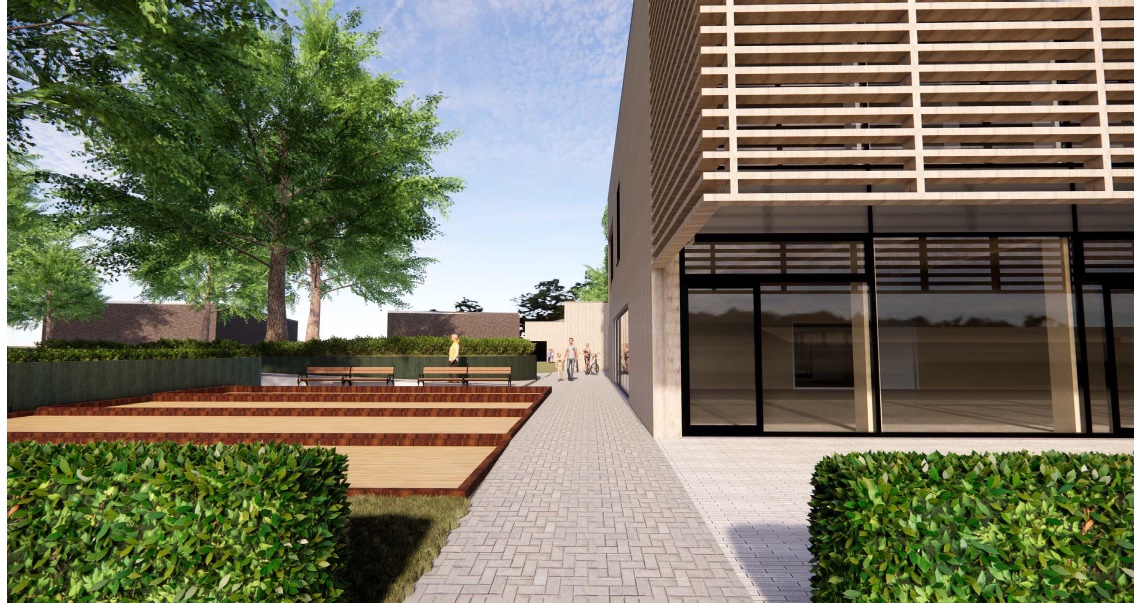 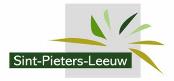 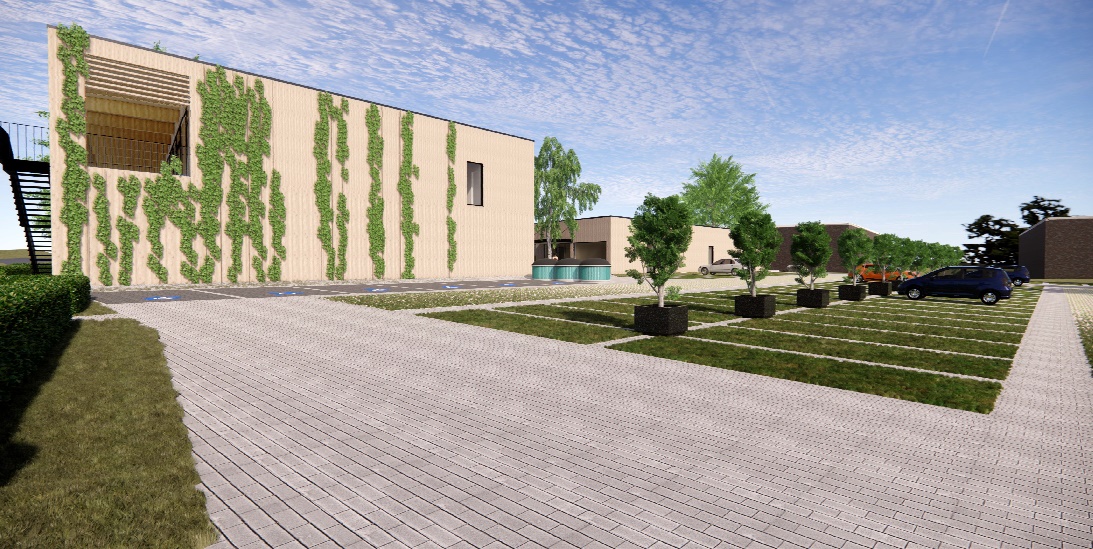 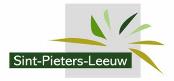 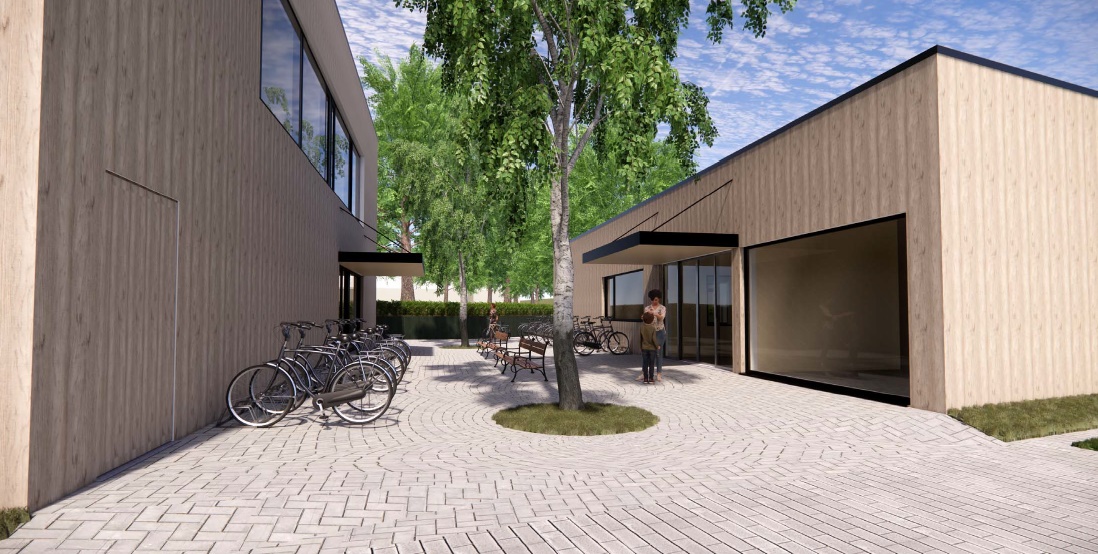 Verdere planning
Aanvraag omgevingsvergunning: april 2021

Aanbesteding: GR september 2021

Gunning: februari 2022

Start der werken: augustus 2022